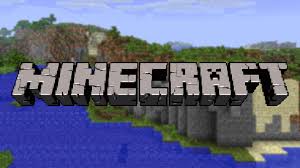 Minecraft Game Evaluation
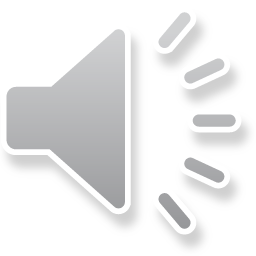 Richard Curylo
CIS 487
F2018
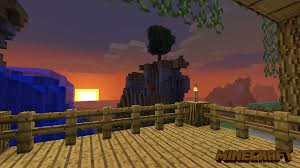 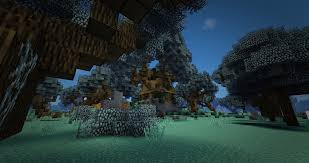 System Requirements and Installation
CPU:	Intel Core i-3210 3.2GHz / AMD A8-7600 		APU 3.1GHz or better
RAM:	2GB or more.
GPU:	(Integrated) Intel HD Graphics 4000 / AMD 			Radeon R5 series
				or
		(Discrete) Nvidia GeForce 400 series / AMD 			Radeon HD 7000 series
		*OpenGL 4.4
	Networking:	Internet connectivity required for 		initial setup and multiplayer.
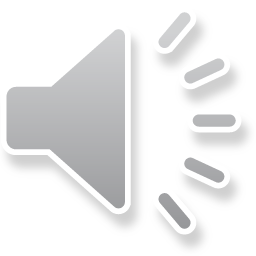 Player Perspectives
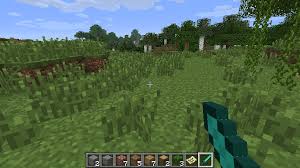 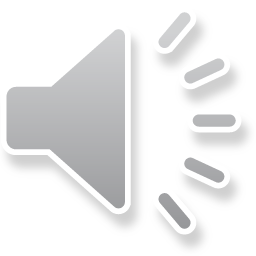 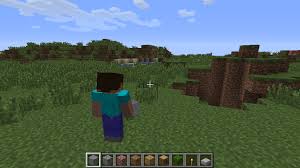 Gameplay
Single Player			Multiplayer
	Creative				Creative
	Survival				Survival
	Hardcore				Hardcore
						Spectator
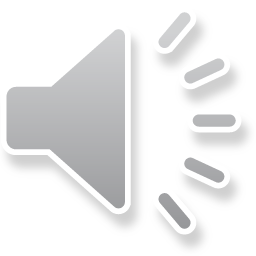 Moding
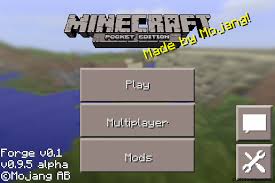 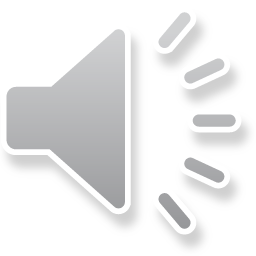 Looking to the future
Cross Platform
Customizable 
Well established
Low graphics
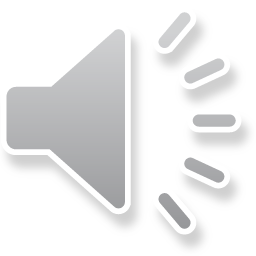 Summary
Fun voxel based sandbox game.
Highly customizable through moding interface.
Large well established moding community.
Moderate cost.
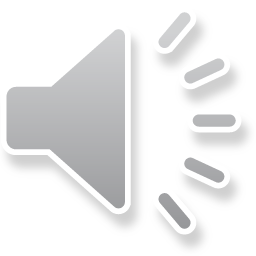